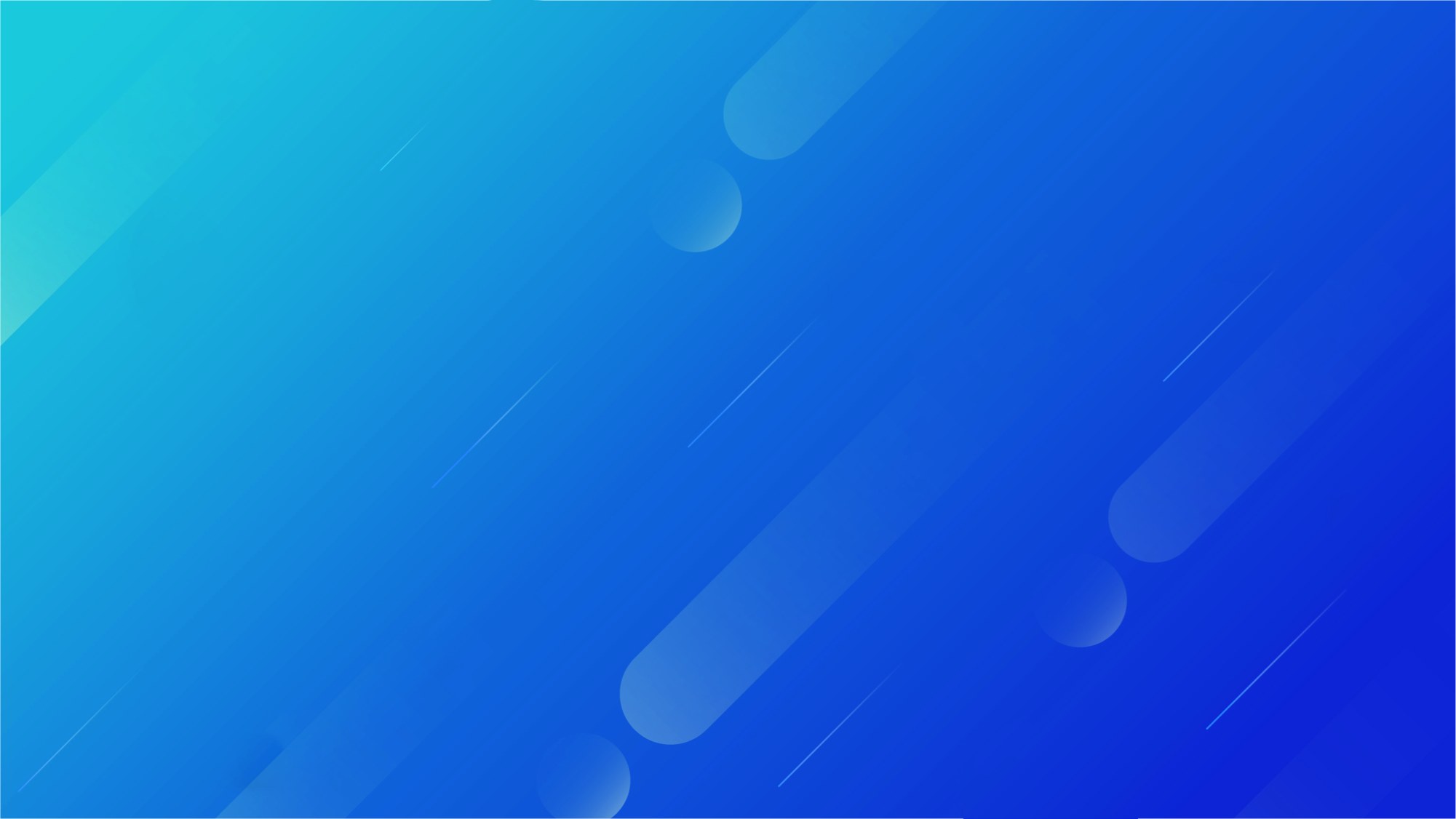 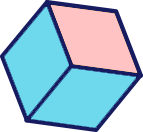 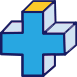 基于RPA+AI的自动化发票报销系统
中国RPA+AI开发者大赛
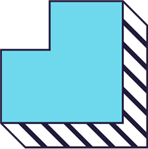 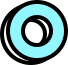 汇报人：姜彤
作品信息
参赛作品 entries：基于RPA+AI的自动化发票报销系统
队伍名称 Team Name： 做什么都队
队伍成员 Team Member：孙恣，刘琪琪，赵梦想，姜彤
队伍口号 Team Slogan：做什么都对！！！ 
所属院校/专业 Enterprise :海科大信息工程学院&会计学院
作品应用场景 ：发票识别验真
作品应用项目：发票自助报销
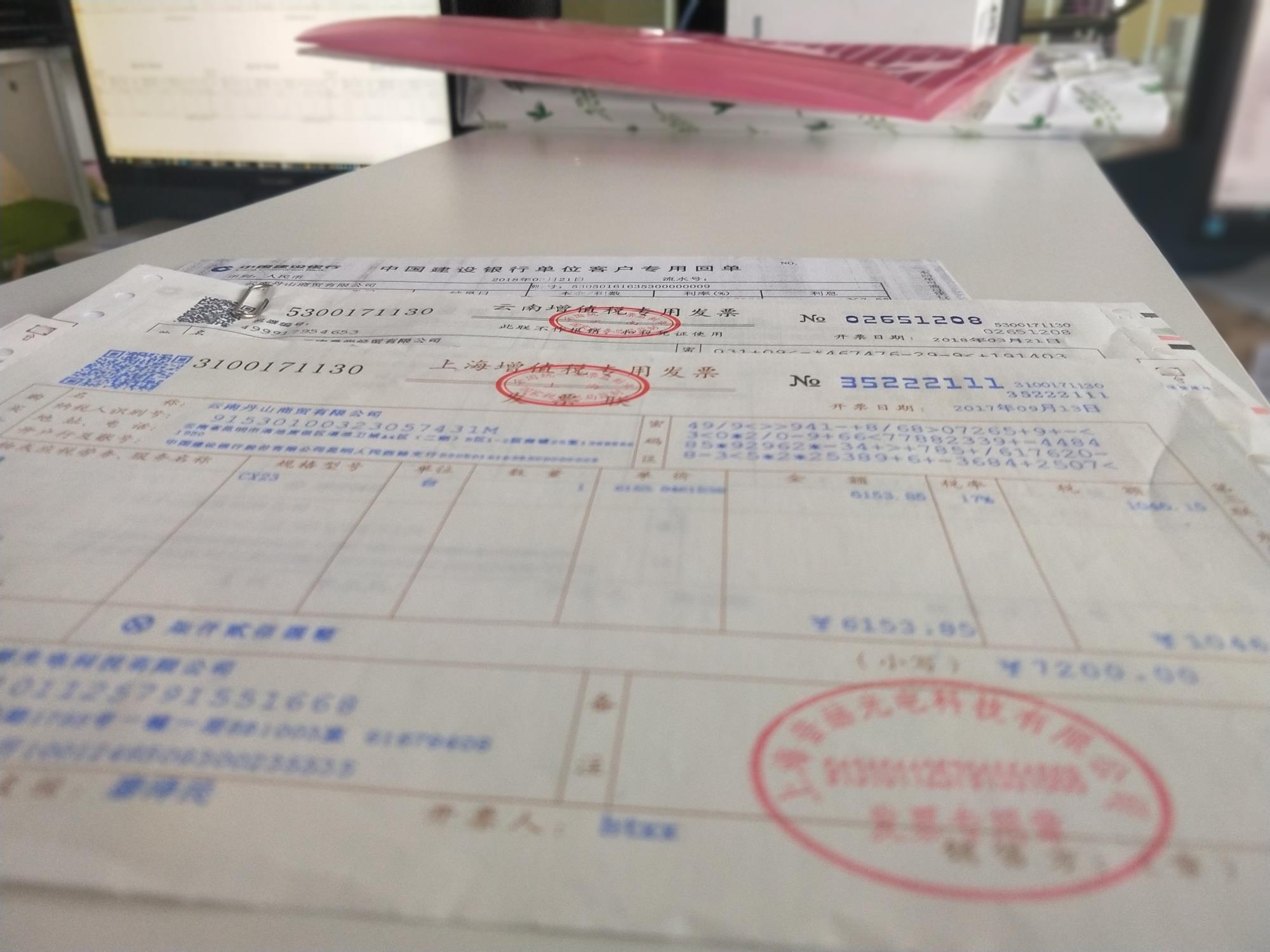 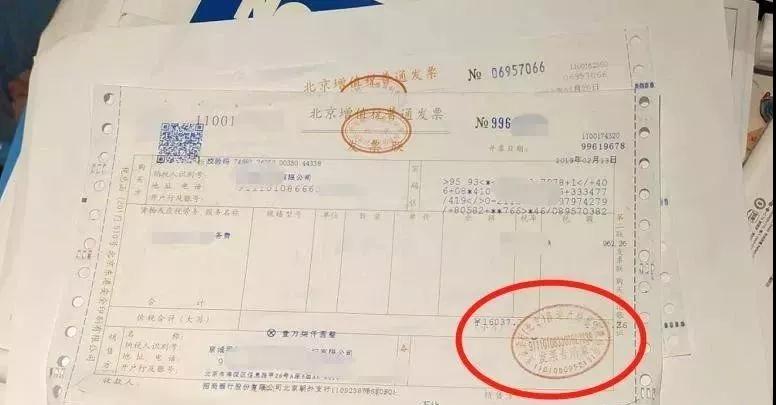 发票越来越多的运用到工作当中
背景介绍
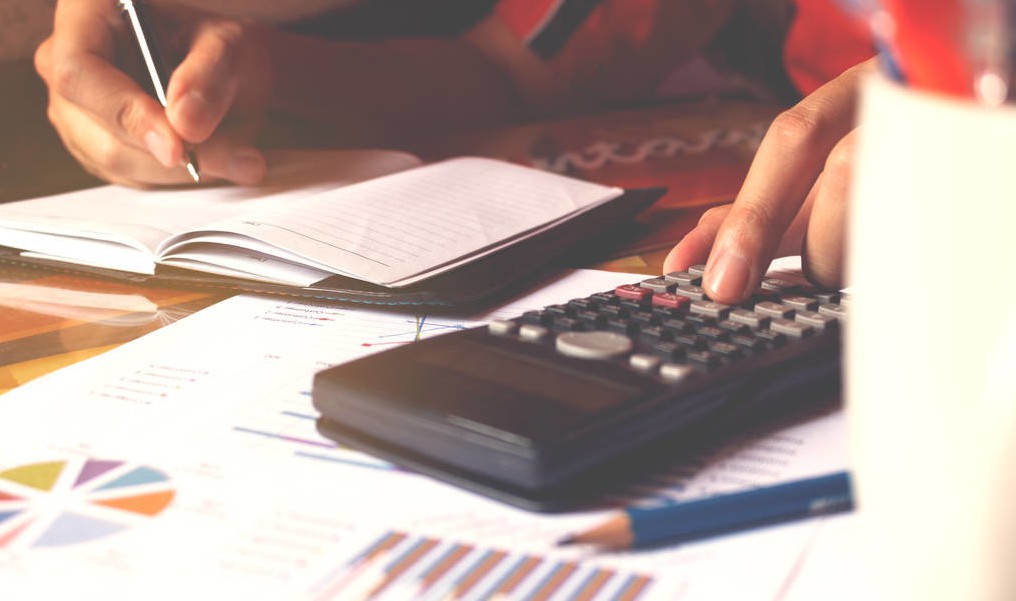 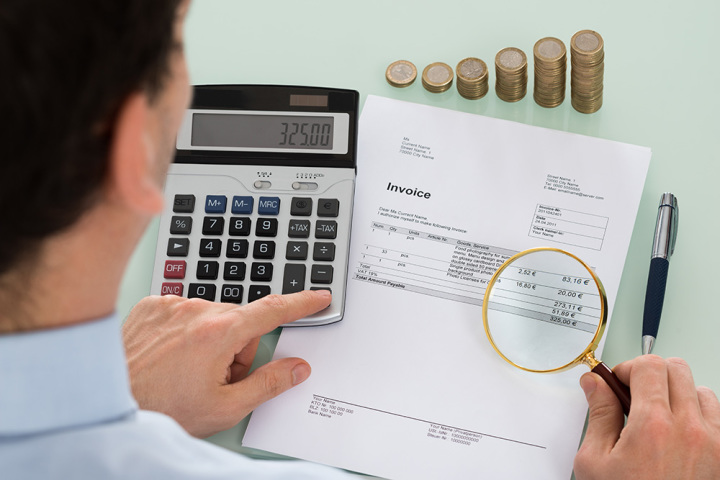 发票使用普及的同时，
财务人员的工作量也在剧增
背景介绍
1
2
4
3
效率低下
耗时耗力
工作量大
操作繁琐
一旦出现非标准流程的情况，程序就更加复杂。
开完发票后还要将发票号回填，多系统操作过程繁琐，而且容易出错。
财务人员开具发票时，需要从其他系统将开票信息手工复制到开票系统中，并反复校对。
当开票量剧增，财务人员在月初、月末等业务高峰期难以及时、妥善地处理开票问题。
需求分析
小赵是某公司的财务，每天要处理大量需要报销的发票，如何才能让小赵省时省力的完成这些工作呢？
背景介绍
此处输入文字，语言尽可能精炼此处输入文字，语言尽可能精炼此处输入文字，
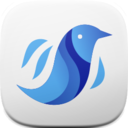 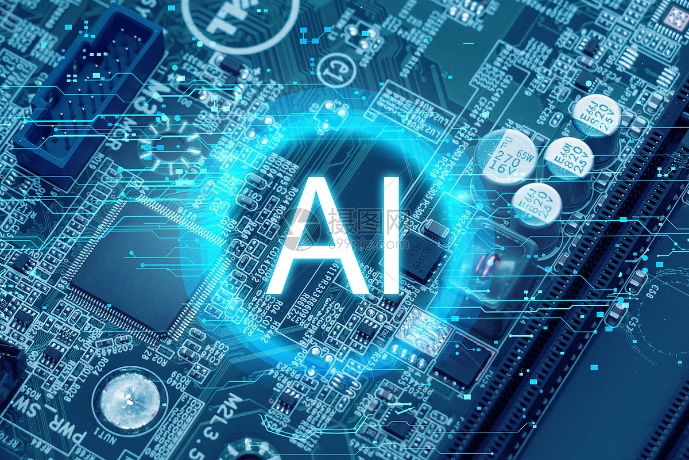 RPA+AI
自动化处理
+
人工智能发票识别
工作易
解决方法
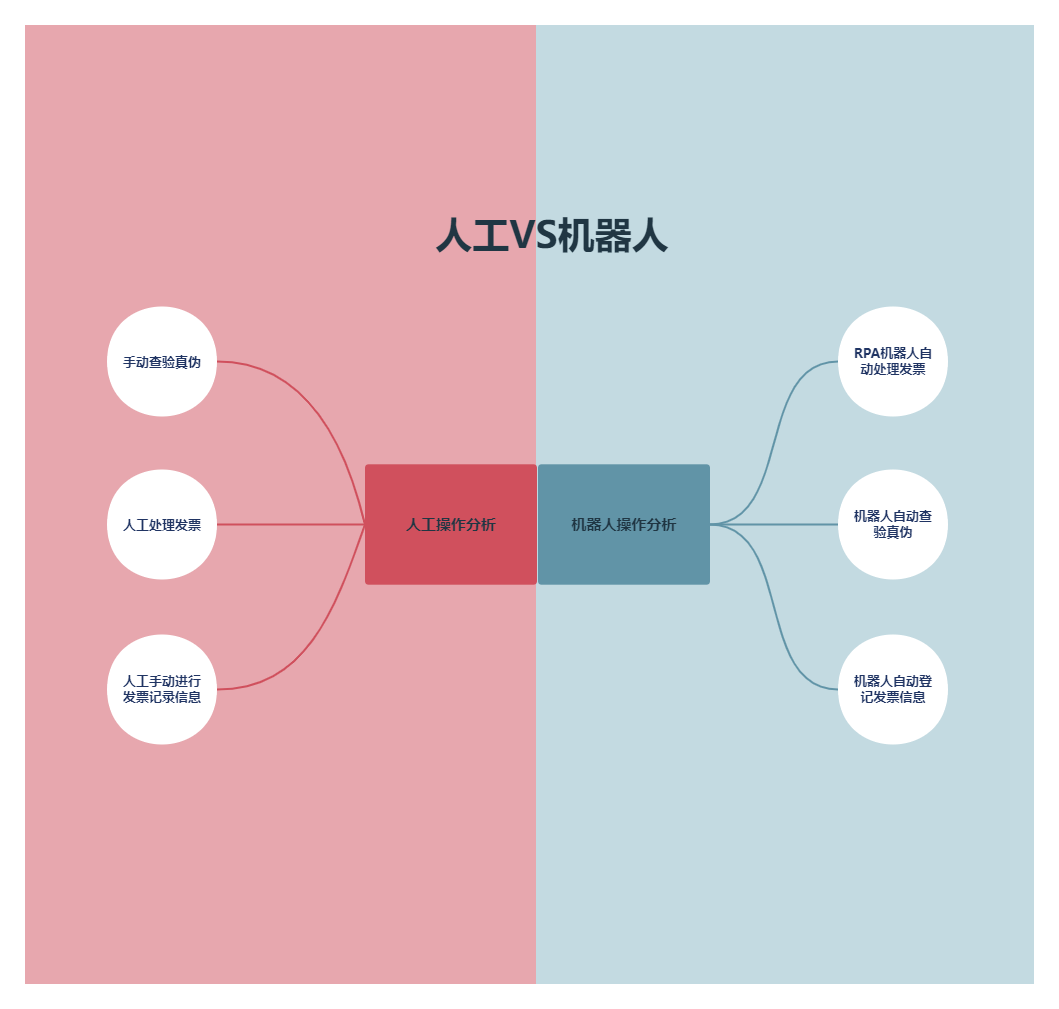 执行流程对比图
工作易Creator设计流程图
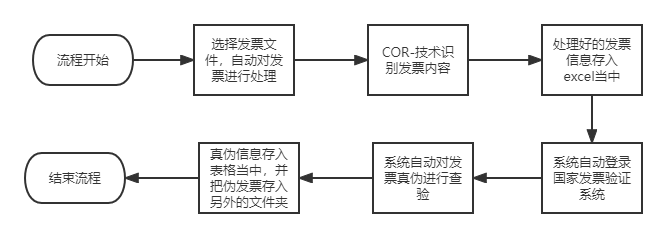 流程建设方案
流程步骤
流程块说明
发票自动导入端口
不干扰原有系统
全天候式运行
提高操作的准确性
模式和技术创新性
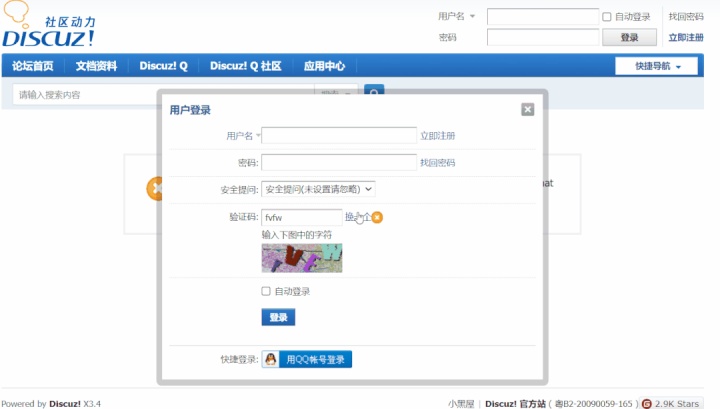 验证码通过python和RPA结合智能输入：    
读取识别好的发票信息并填入到平台对应位置之后，RPA机器人会通过验证码认证进行发票核实，通过python和RPA结合使得流程方便快捷高效率运行
模式和技术创新性
释放可以专注更高效率任务的人力资源，减少资源浪费
增强对端到端流程的控制和可视化
通过AI技术让我们的人力节省到最小化，使得公司财务人员可以更高高效率的工作。
利用端口增强对报销发票流程的控制，使其获取收益，保证次流程可以快速进行，提高效率。
价值
收益
破除现存各业务系统之间的业务孤岛
将重复性人工工作的出错率降至最低，提效降本
本RPA 机器人可以实现信息互联互通和资源共享，打破系统间壁垒，实现数据共享和系统融合。
本RPA 机器人能在最大程度上节约财务人工的时间和用户的时间，降低时间沉没成本。
方案价值与收益
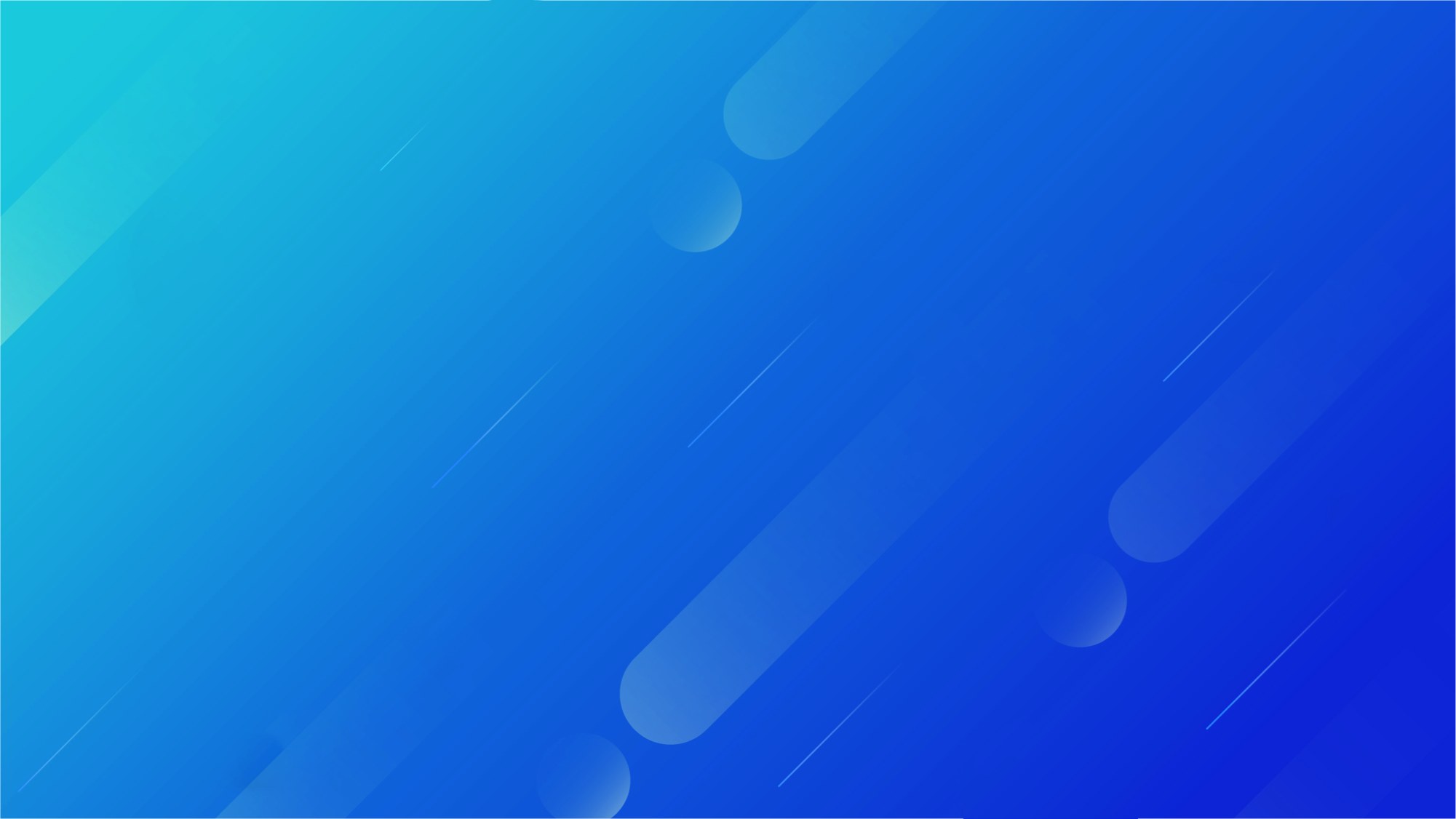 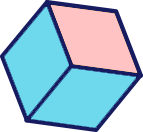 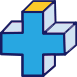 请各位老师批评指正
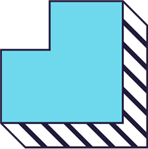 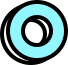